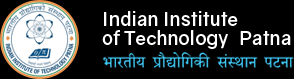 Post-Mid Sem
PH 608 Atomic Collision Physics
Lec 5 (14/03/2024)
Raghavan K E
Associate Professor
Indian Institute of Technology Patna
Attendance (Post-Mid Sem)
Upcoming Plans
Derivation of general expression of phase shift without the knowledge of exact form of potential (Recap)




Case study: Hard Sphere Scattering




Expression of Phase shift of any general potential in terms of hard sphere part and potential part
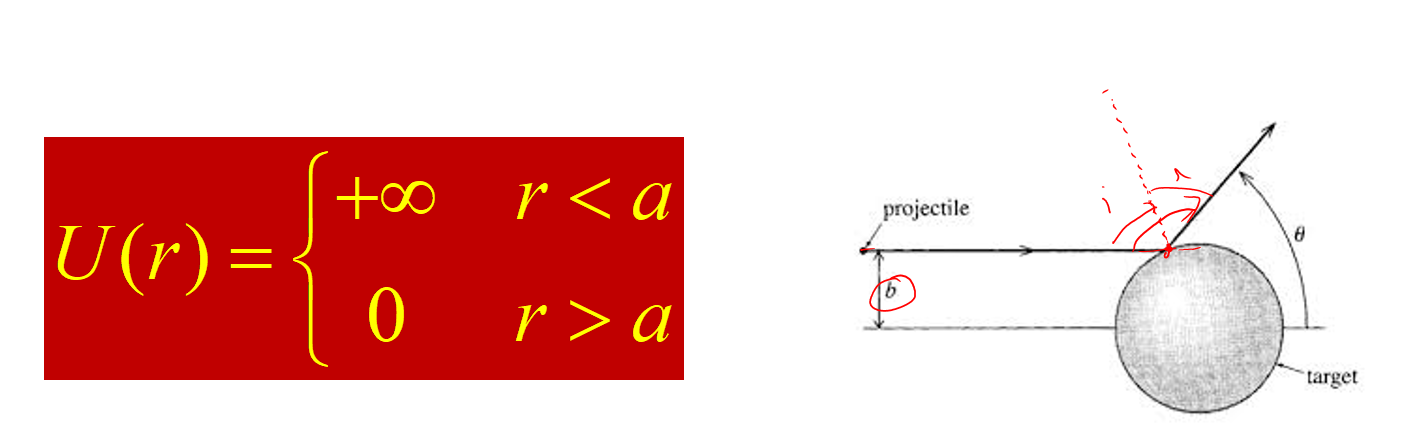 The general expression of phase shift without the knowledge of exact form of potential (Recap)
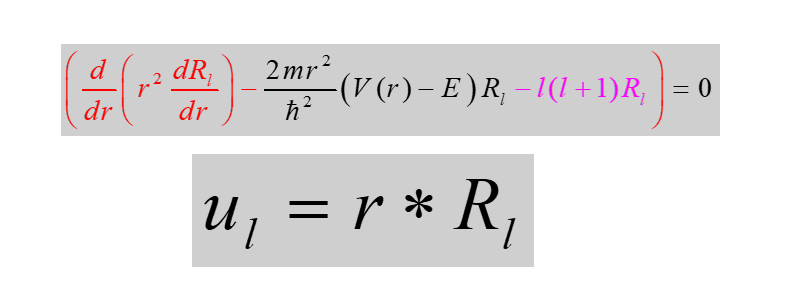 Hard-Sphere scattering
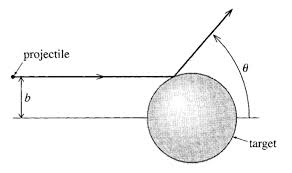 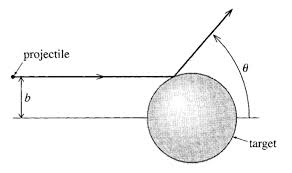 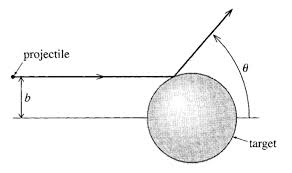 Zero!............
What about Rl1?
For r>a
Compare Rl1(ka) and Rl2(ka)
In the low-energy region (k0),
In the low-energy region (k0),
We see that the tan(l) decreases rapidly with l and therefore only s-waves are important
For r>a
In the high-energy region (k),
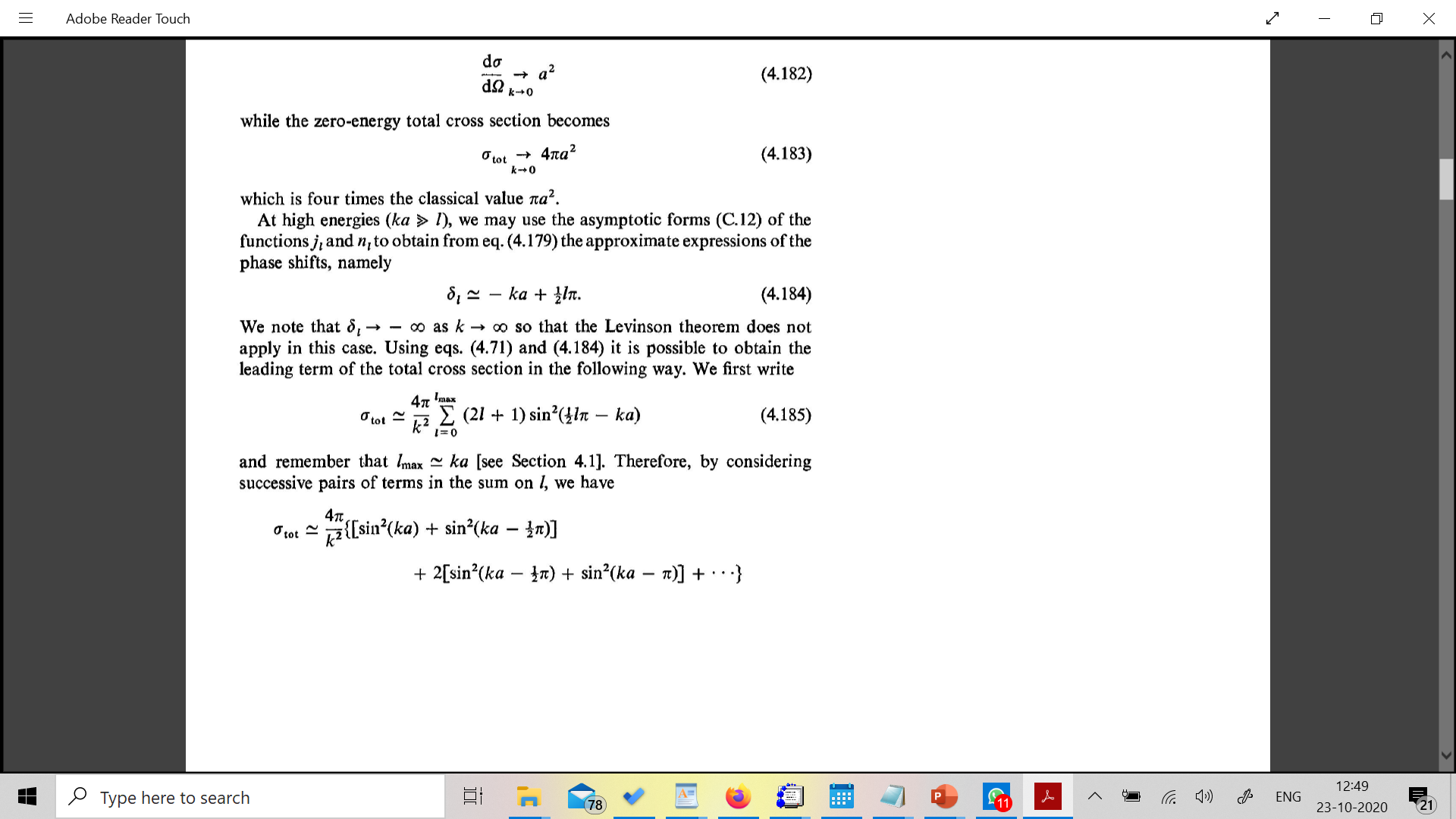 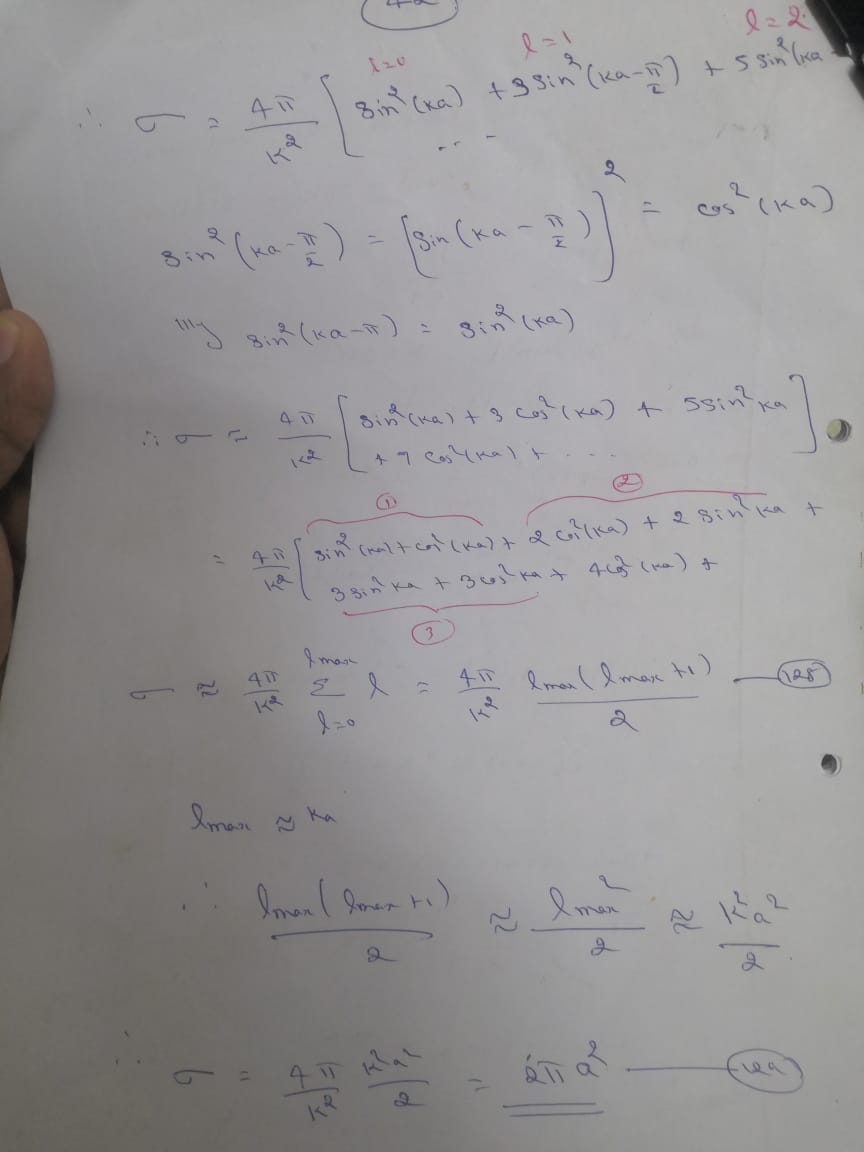 Expression of Phase shift of any general potential in terms of hard sphere part and potential part